Tavaroiden ulkomaankauppa 2023
Lähde: Tulli
(Tavaroiden ulkomaankauppa maakunnittain vuonna 2023 - Tulli Tilastot)
Kuvioita Suomen ulkomaankaupasta 2024 (pdf, 1120 kt)
Etelä-Savon yritysten* tavaroiden ulkomaankauppa 2023
Lähde: Tulli
*Yritysten toimipaikat, joiden tavaroiden ulkomaankaupan arvo oli yli 5000 euroa tarkasteluajanjaksolla. Tilasto sisältää vain tavarakaupan, ei palvelukauppaa.                  päivitetty: 18.6.2024 / jk
Tavaraviennin ja tuonnin arvo maakunnittain 2023, milj. euroa
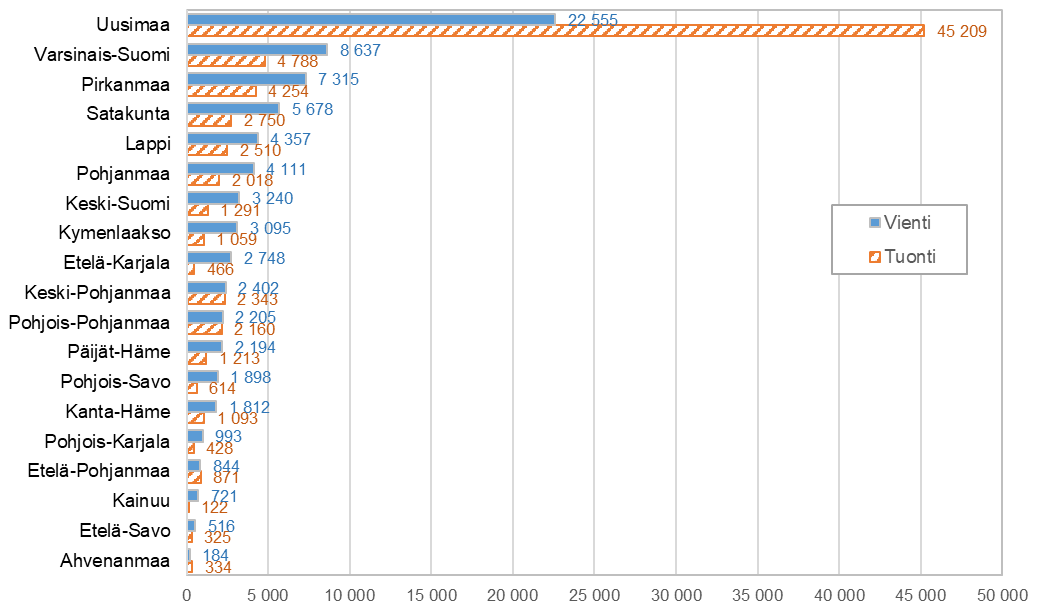 Lähde: Tulli										                päivitetty: 18.6.2024 / jk
Vienti ja tuonti maakunnittain 2021 - 2023
Lähde: Tulli										                päivitetty: 18.6.2024 / jk
Viennin arvo maakunnittain vuosina 2022-2023, miljoonaa euroa
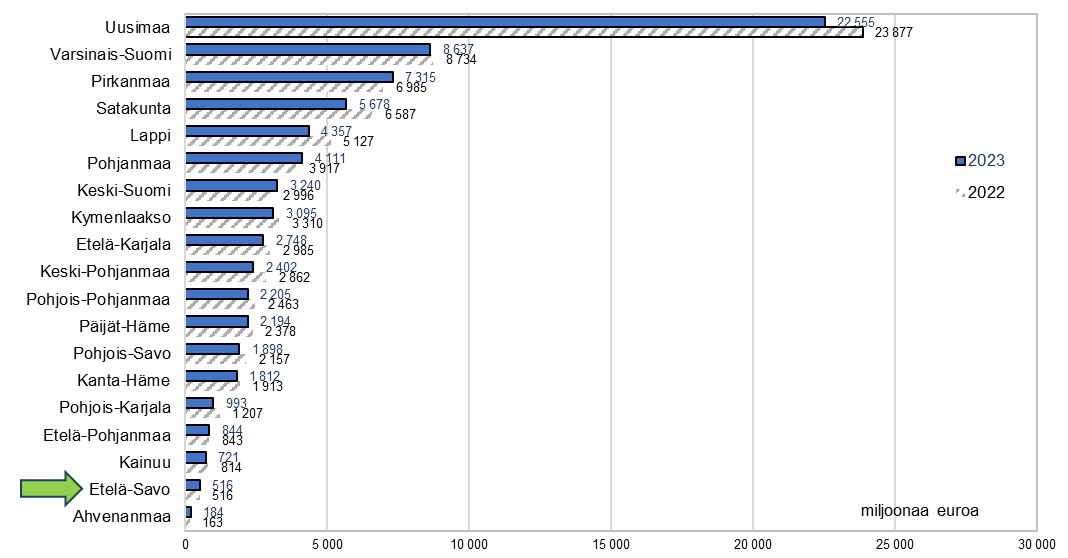 Lähde: Tulli										                päivitetty: 18.6.2024 / jk
Viennin arvo maakunnittain vuosina 2019-2023, miljoonaa euroa
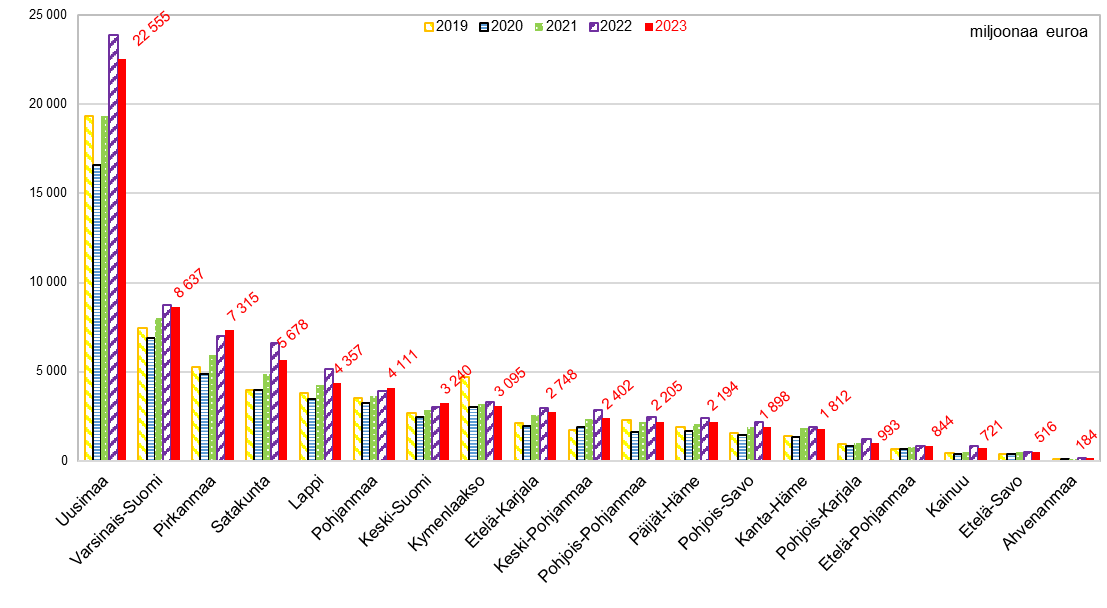 Lähde: Tulli										                päivitetty: 18.6.2024 / jk
Yritysten toimipaikkojen* lukumäärät viennissä maakunnittain 2021 - 2023 (kauppa yhteensä ja ulkokauppa)
Lähde: Tulli
*Yritysten toimipaikat, joiden tavaroiden ulkomaankaupan arvo oli yli 5000 euroa tarkasteluajanjaksolla. 
Ulkokaupalla tarkoitetaan EU-alueen ulkopuolelle suuntautuvaa kauppaa 						                       päivitetty: 18.6.2024 / jk
Toimialojen osuudet viennistä maakunnittain 2023, prosenttia
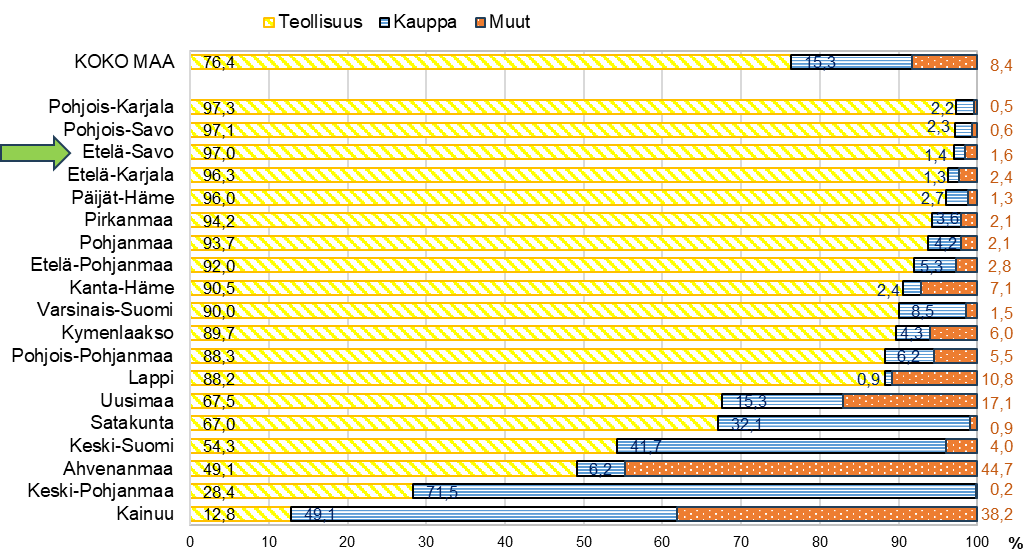 Lähde: Tulli										                päivitetty: 18.6.2024 / jk